Налази Државне ревизорске институције
Радослав Сретеновић
Генерални државни ревизор
ДРЖАВНА РЕВИЗОРСКА ИНСТИТУЦИЈА
НАЈВИШИ ДРЖАВНИ ОРГАН РЕВИЗИЈЕ ЈАВНИХ СРЕДСТАВА У РЕПУБЛИЦИ СРБИЈИ
ПУНОПРАВНА ЧЛАНИЦА
ДРЖАВНА РЕВИЗОРСКА ИНСТИТУЦИЈА
СУБЈЕКТИ РЕВИЗИЈЕ
ОБАВЕЗНИ СУБЈЕКТИ РЕВИЗИЈЕ
Први пут у 2015. години спроведена је ревизија код свих обавезних субјеката ревизије
РЕВИЗИЈА
Провера  веродостојности одазивних извештаја
НАЛАЗИ
Закон о буџетском систему
Закон о јавним набавкама
НАЈЧЕШЋЕ НЕПРАВИЛНОСТИ У ОДНОСУ НА
Закон о рачуноводству
Закон о раду
Законе којима се уређују плате/зараде и друга примања запослених у јавном сектору
НАЛАЗИ
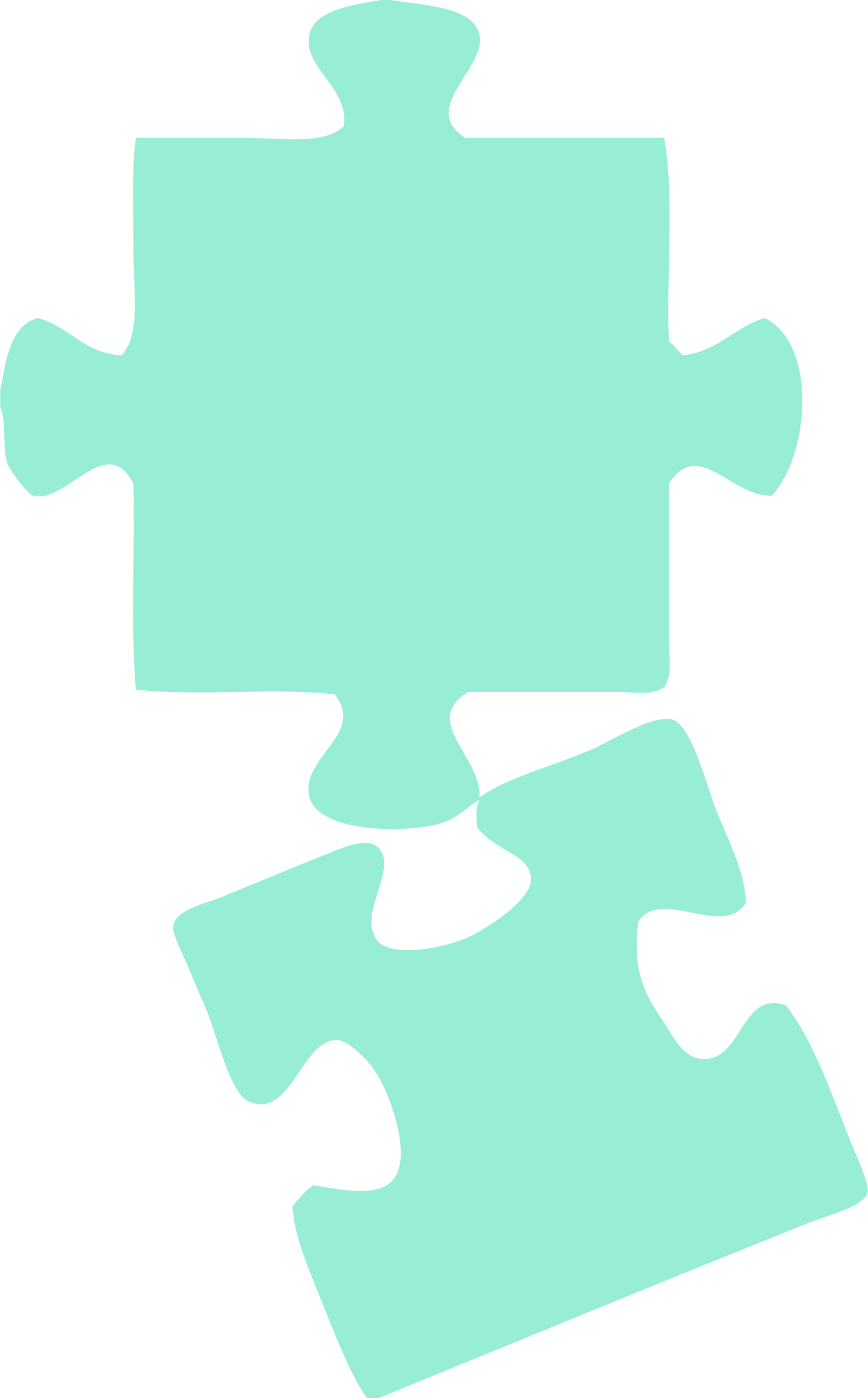 ПЛАНИРАЊЕ И ИЗВРШЕЊЕ
 ФИНАНСИЈСКИХ ПЛАНОВА
Преко 5.000 препорука
НАЧИН ЗАПОШЉАВАЊА И ИЗВРШАВАЊЕ
 РАСХОДА ЗА ЗАПОСЛЕНЕ
ЈАВНЕ НАБАВКЕ
Налаз
САСТАВЉАЊЕ ФИНАНСИЈСКИХ ИЗВЕШТАЈА
СКРЕТАЊЕ ПАЖЊЕ
БОЉА ФИНАНСИЈСКА ДИСЦИПЛИНА
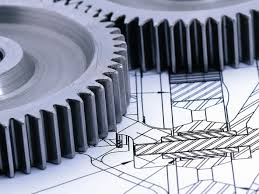 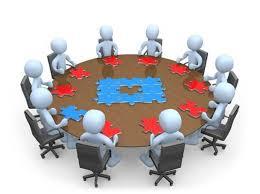 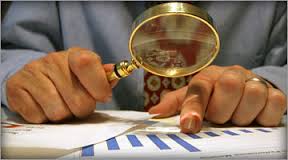 РЕВИЗИЈА БУЏЕТА РЕПУБЛИКЕ СРБИЈЕ
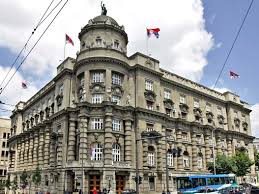 РЕВИЗИЈА БУЏЕТА РЕПУБЛИКЕ СРБИЈЕ
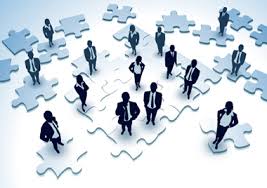 РЕВИЗИЈА БУЏЕТА РЕПУБЛИКЕ СРБИЈЕ
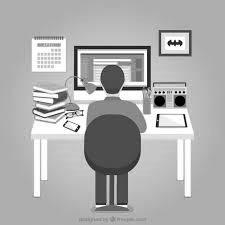 РЕВИЗИЈА БУЏЕТА РЕПУБЛИКЕ СРБИЈЕ и РЕВИЗИЈА ЈАВНИХ ПРЕДУЗЕЋА
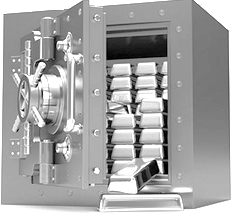 Јавна предузећа не уплаћују део добити оснивачу и не врше повраћај неутрошених средстава у буџет
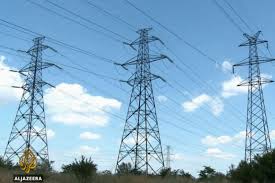 Зависна предузећа не уплаћују део добити оснивачу
РЕВИЗИЈА БУЏЕТА РЕПУБЛИКЕ СРБИЈЕ
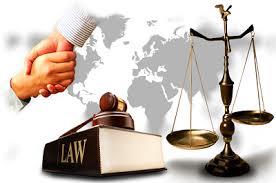 РЕВИЗИЈА БУЏЕТА ЛОКАЛНЕ ВЛАСТИ
РЕВИЗИЈА БУЏЕТА ЛОКАЛНЕ ВЛАСТИ
РЕВИЗИЈА БУЏЕТА ЛОКАЛНЕ ВЛАСТИ
РЕВИЗИЈА БУЏЕТА ЛОКАЛНЕ ВЛАСТИ
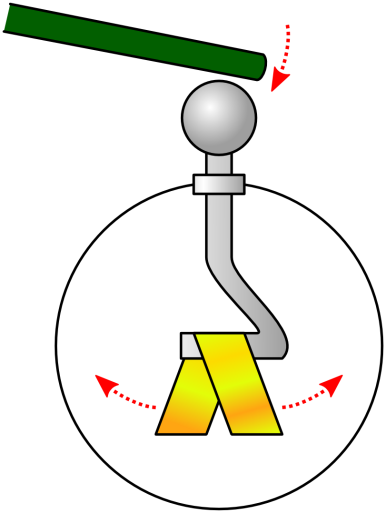 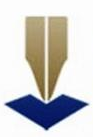 РЕВИЗИЈА ООСО
Фонд за социјално осигурање војних осигураника
3
2
2
2
Корисници средстава
РФЗО-а (350)
99
РЕВИЗИЈА ООСО
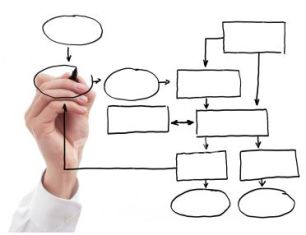 РЕВИЗИЈА ООСО
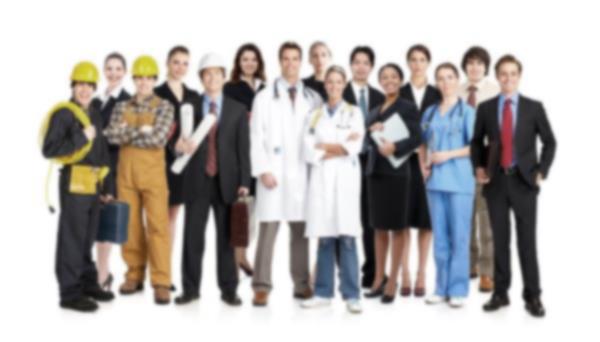 РЕВИЗИЈА ООСО
РЕВИЗИЈА ООСО
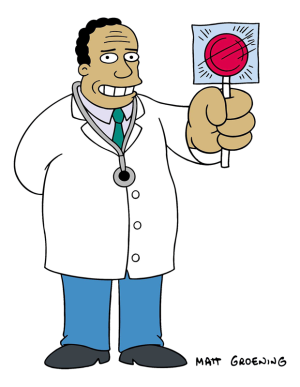 ДРЖАВНА РЕВИЗОРСКА ИНСТИТУЦИЈА
Хвала на пажњи!
www.dri.rs